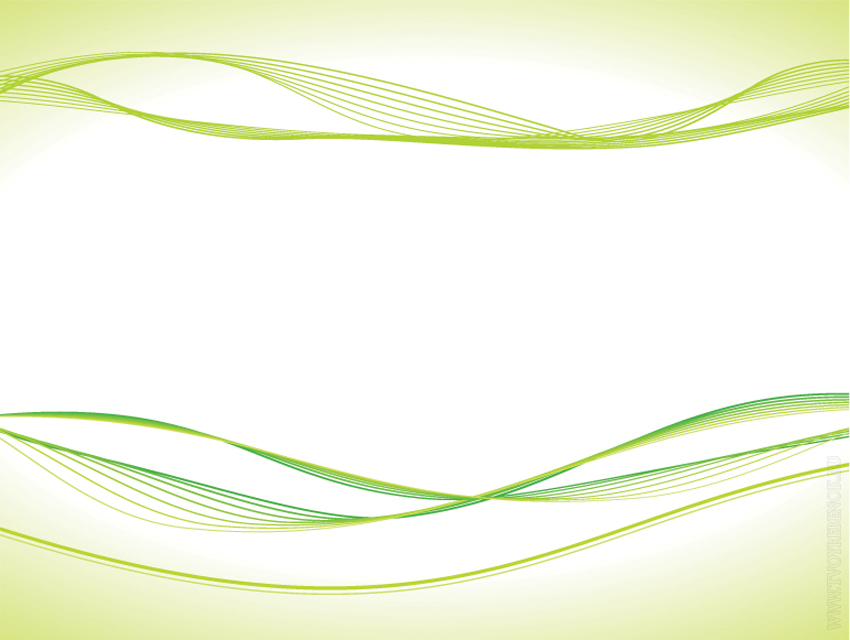 Муниципальное бюджетное образовательное учреждение«Савинский детский сад»Пермский муниципальный район, Пермский край
«Огород на подоконнике»
Совместная деятельность
 с детьми младшего дошкольного возраста 
группы «Мишутки»
по экологическому воспитанию 
(Образовательная область «Познание»)
Материалы из опыта работы
воспитателя 1 квалификационной категории
Шмаковой Натальи Александровны
2014 год
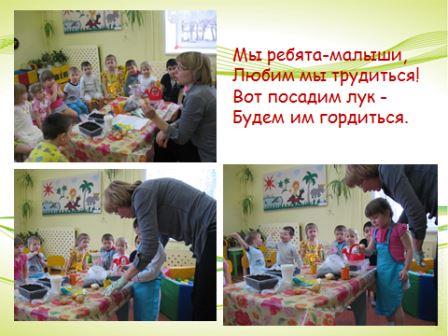 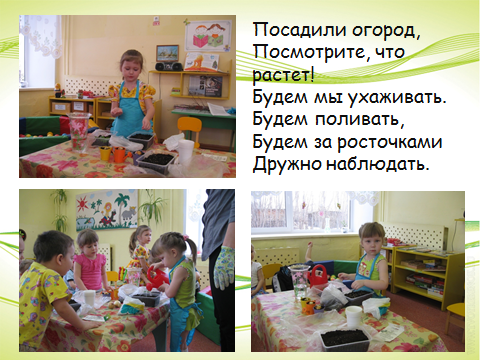 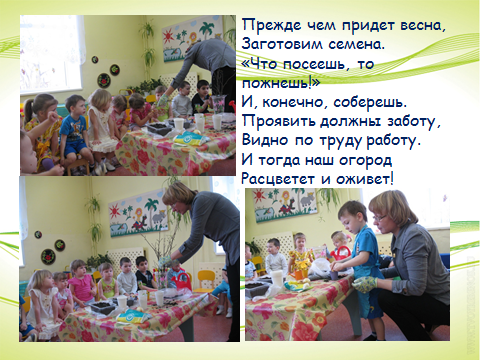 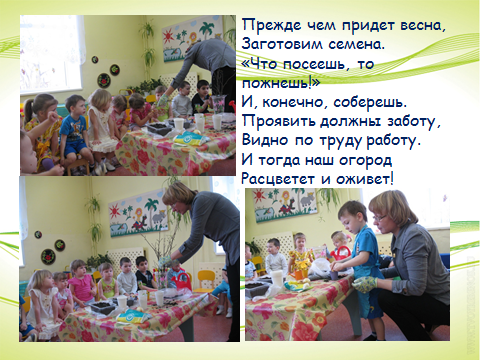 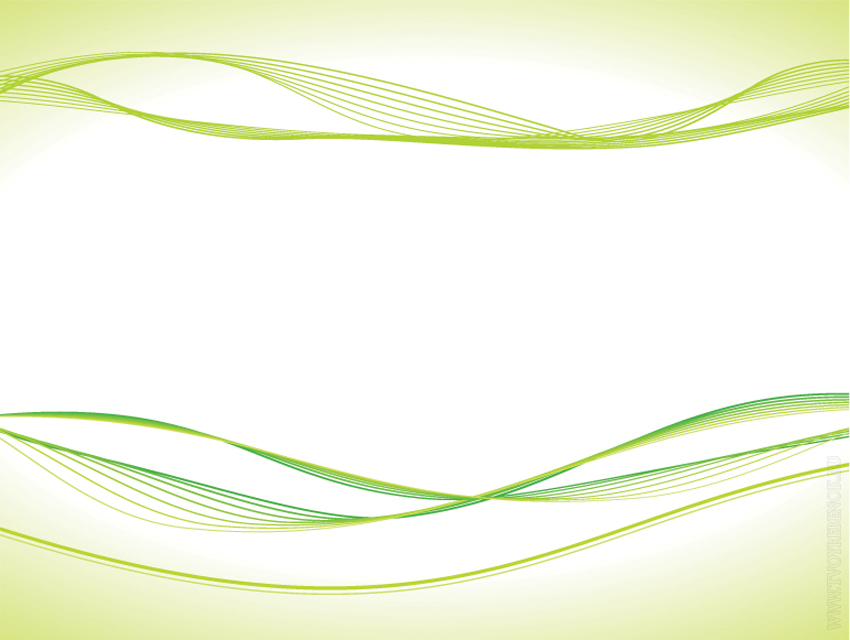 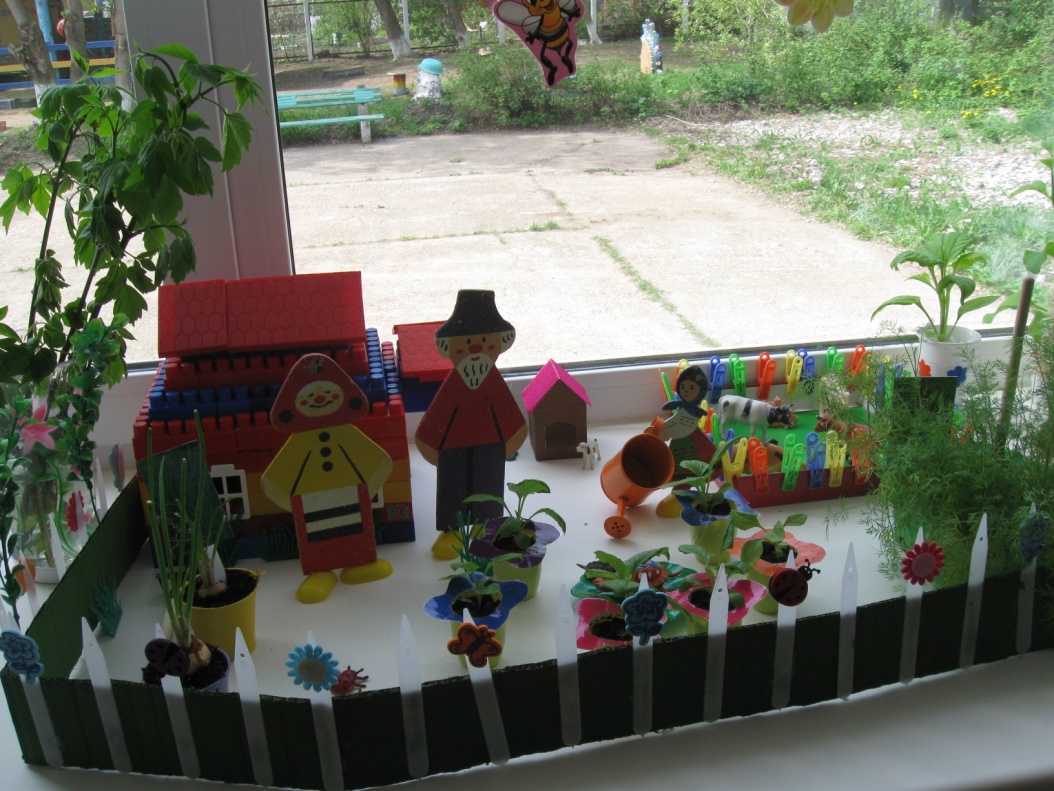 «Огород на окошке»-здесь  есть все, что должно быть в настоящем огороде: домик, забор и скотный двор. Внучка, которая помогает бабушке с дедушкой поливать огород. Огородное чучело, пугающее ворон, и даже собака, охраняющая хозяйство.Время, времечко  идет, поспевает огород. Посмотрю на наши грядки: «Все ли там у нас в порядке?»
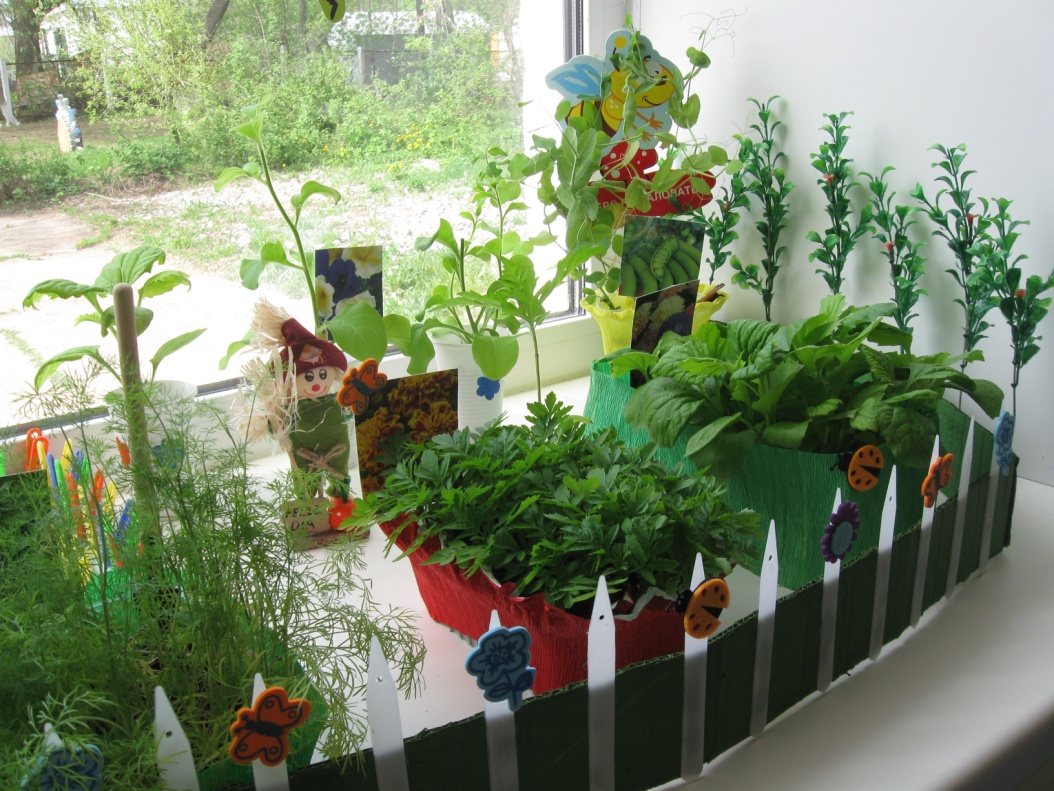 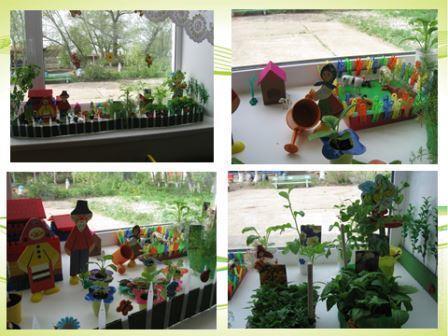 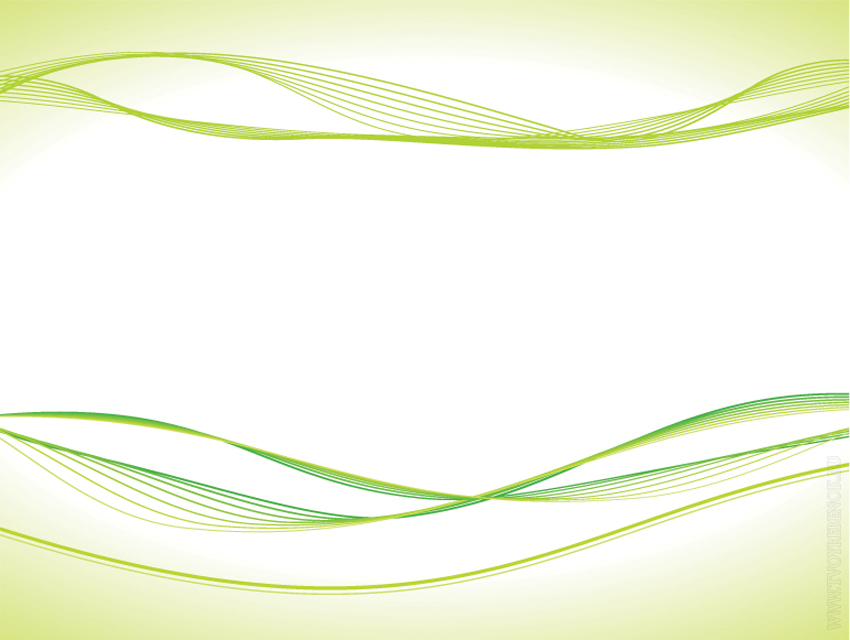 Спасибо за внимание!